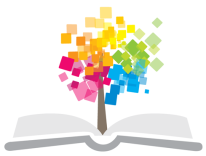 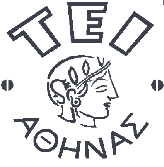 Ανοικτά Ακαδημαϊκά Μαθήματα στο ΤΕΙ Αθήνας
Οργανική Χημεία
Ενότητα 6: Αλδεΰδες – Κετόνες
Χριστίνα Φούντζουλα 
Τμήμα Ιατρικών Εργαστηρίων
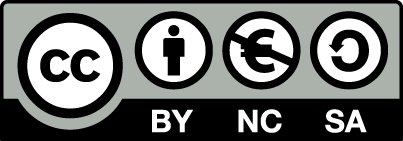 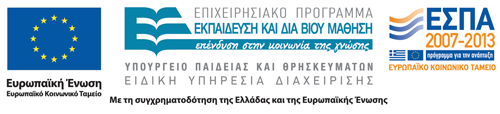 Αλδεϋδες- Κετόνες 1/4
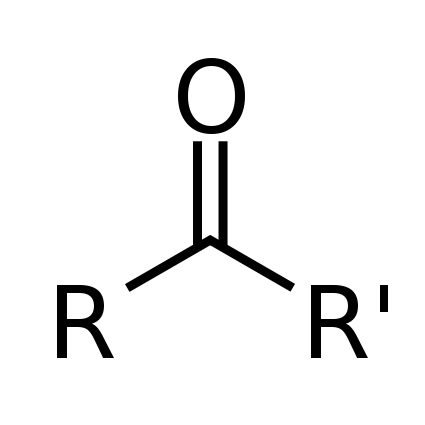 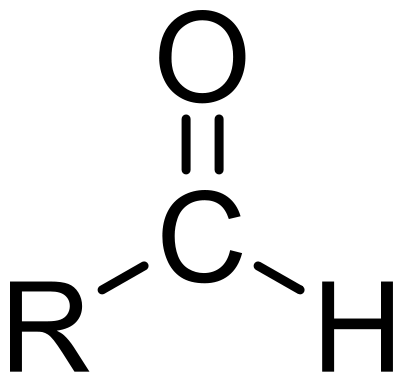 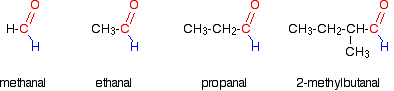 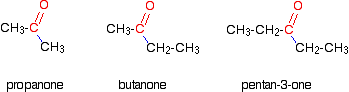 chervinchua.wikispaces.com
chervinchua.wikispaces.com
1
Αλδεϋδες- Κετόνες 2/4
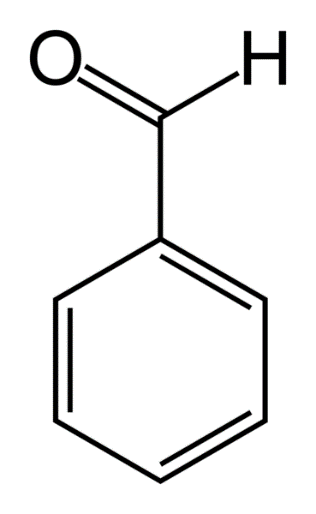 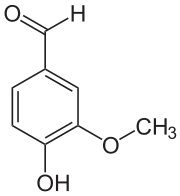 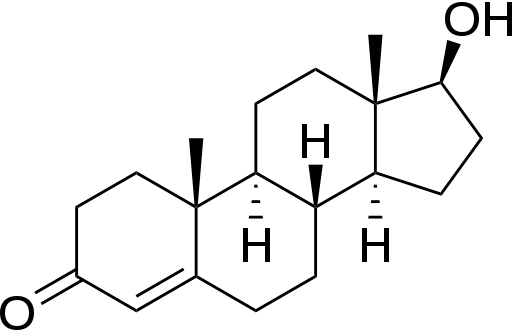 Testosteron
Benzaldehyde
Vanillin2
Βενζαλδεϋδη
Βανιλίνη
Τεστοστερόνη
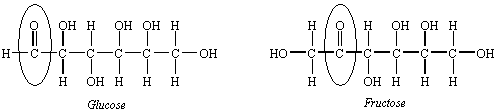 Γλυκόζη
Φρουκτόζη
2
Αλδεϋδες- Κετόνες 3/4
Φυσικές ιδιότητες
 Σημείο ζέσεως
 Διαλυτότητα
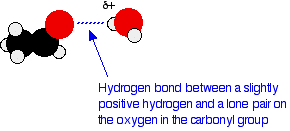 chervinchua.wikispaces.com
3
Αλδεϋδες- Κετόνες 4/4
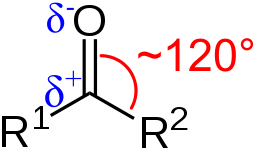 “Carbonylgruppe”,  από Azaline Gomberg διαθέσιμο ως κοινό κτήμα
δ-          δ+
δ-          δ+
δ-          δ+
δ-          δ+
δ-          δ+
δ-          δ+
δ-          δ+
δ-          δ+
δ-          δ+
δ-          δ+
δ-          δ+
δ-          δ+
δ-          δ+
δ-          δ+
Original temporary dipole
Induced dipole
δ-          δ+
δ-          δ+
4
Αλειφατικές Αλδεϋδες - ΚετόνεςΜέθοδοι παρασκευής 1/3
Οξείδωση αλκοολών
Πως θα αποφευχθεί η οξείδωση, σε δεύτερο στάδιο, της αλδεΰδης σε οξύ ?
Χρήση ήπιου οξειδωτικού μέσου (χλωροχρωμική πυριδίνη, PCC).
 Χρήση περίσσειας αλκοόλης.
 Απομάκρυνση παραγόμενης αλδεΰδης.
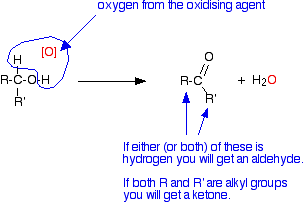 chervinchua.wikispaces.com
5
Αλειφατικές Αλδεϋδες - ΚετόνεςΜέθοδοι παρασκευής 2/3
Οξείδωση αλκενίων
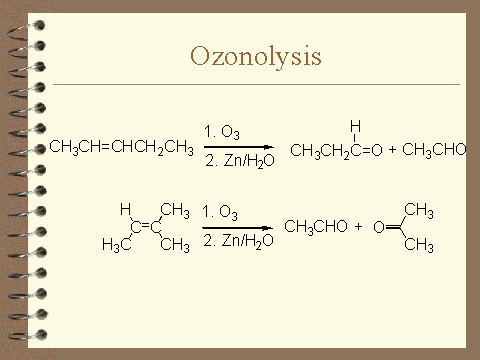 6
Αλειφατικές Αλδεϋδες - ΚετόνεςΜέθοδοι παρασκευής 3/3
H2 + CO + CH3CH=CH2 → CH3CH2CH2CHO ("normal")
                           (βουτυραλδεΰδη)
vs. 

H2 + CO + CH3CH=CH2 → (CH3)2CHCHO ("iso") 
                                              (ισοβουτυραλδεΰδη)
…με επιλογή κατάλληλου καταλύτη
7
Αρωματικές Αλδεϋδες - ΚετόνεςΜέθοδοι παρασκευής
Οξείδωση μεθυλοβενζολίων
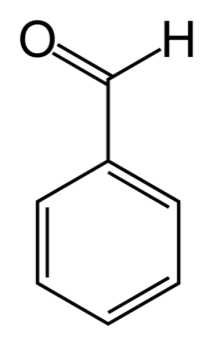 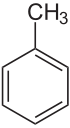 [Ο]
Friedel-Crafts ακυλίωση αρωματικών ενώσεων
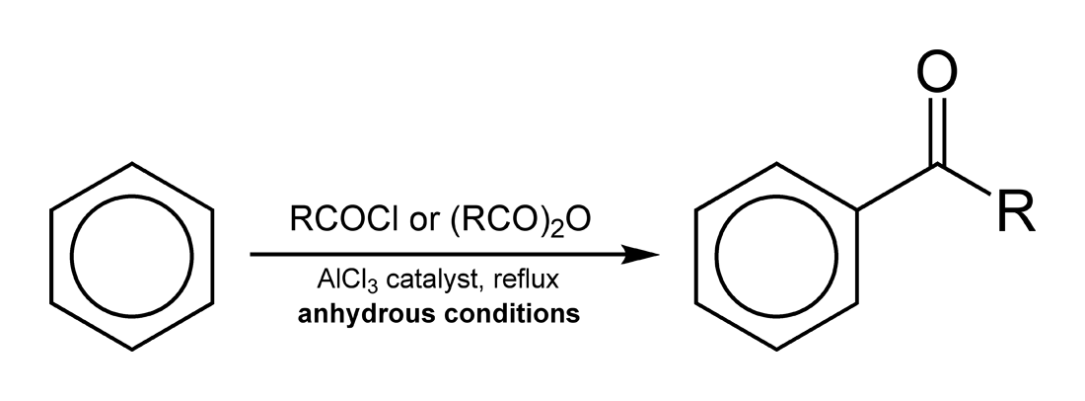 “Friedel-Crafts-acylation-overview”,  από Benjah-bmm27 διαθέσιμο ως κοινό κτήμα
8
Αλειφατικές Αλδεϋδες - ΚετόνεςΧημικές ιδιότητες 1/3
Αντιδράσεις προσθήκης
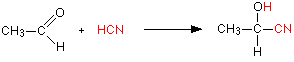 κυανυδρίνες
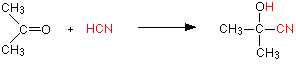 chemwiki.ucdavis.edu
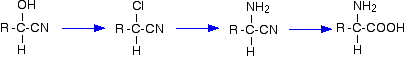 Χρήση της αντίδρασης
αμινοξύ
9
chervinchua.wikispaces.com
Αλειφατικές Αλδεϋδες - ΚετόνεςΧημικές ιδιότητες 2/3
Αντίδραση αλδεϋδών και κετονών με αντιδραστήρια Grignard.
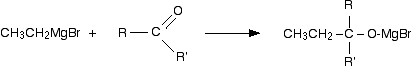 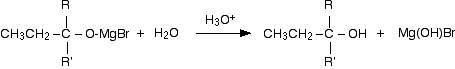 chervinchua.wikispaces.com
 φορμαλδεϋδη   	1οταγής αλκοόλη 
 αλδεϋδη           	2οταγής αλκοόλη
 κετόνη              	3οταγής αλκοόλη
10
Αλειφατικές Αλδεϋδες - ΚετόνεςΧημικές ιδιότητες 3/3
Αλδολική συμπύκνωση (σε περιβάλλον ασθενώς αλκαλικό)
Την αντίδραση δίνουν αλδεϋδες και κετόνες με α- άτομα Η.
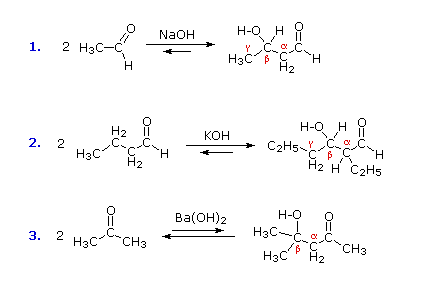 α- άτομα Η
α- άτομα Η
α- άτομα Η
11
Aldol Condensation από Mary McHale, με άδεια CC-BY 2.0
Αλδεϋδες - ΚετόνεςΧημικές ιδιότητες 1/3
Αλδολική αντίδραση- Μηχανισμός αντίδρασης
Ενολικό ιόν
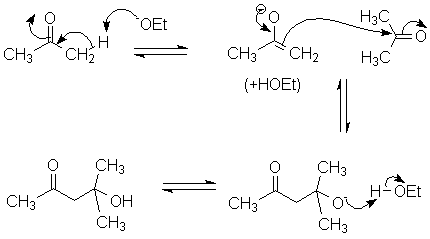 Ενισχυμένος όξινος χαρακτήρας
Αλδόλη
12
Αλδεϋδες - ΚετόνεςΧημικές ιδιότητες 2/3
Αλδολική συμπύκνωση- Μηχανισμός αντίδρασης
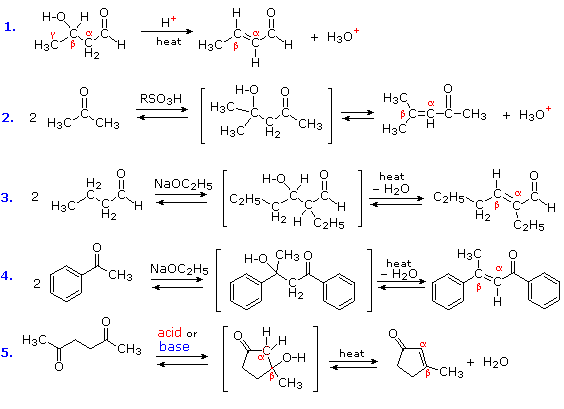 organicavirtuale.altervista.org
13
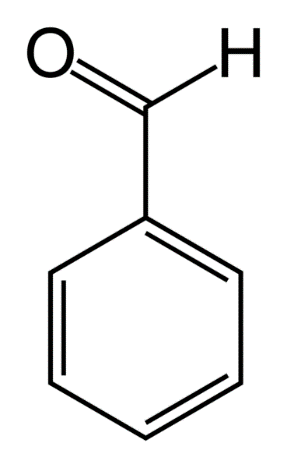 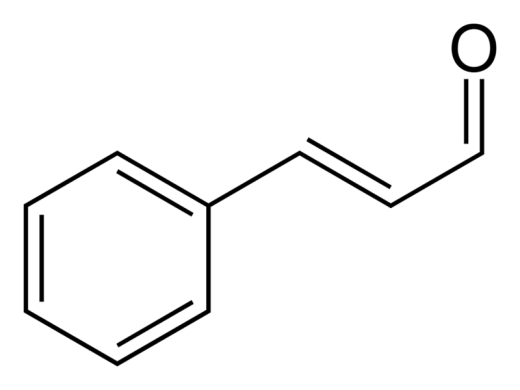 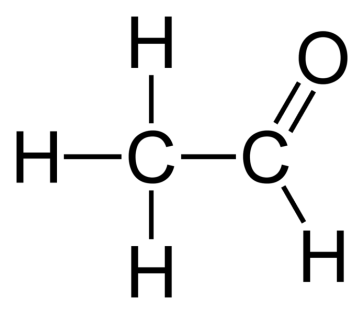 +
κινναμαλδεϋδη
ακεταλδεϋδη
βενζαλδεϋδη
(3- φαινυλοπροπενάλη)
Αλδεϋδες - ΚετόνεςΧημικές ιδιότητες 3/3
Αλδολική συμπύκνωση
14
Αλειφατικές Αλδεϋδες - ΚετόνεςΧημικές ιδιότητες 1/7
Αντίδραση Cannizaro
Την αντίδραση δίνουν αλδεϋδες που δε διαθέτουν α- άτομα Η.
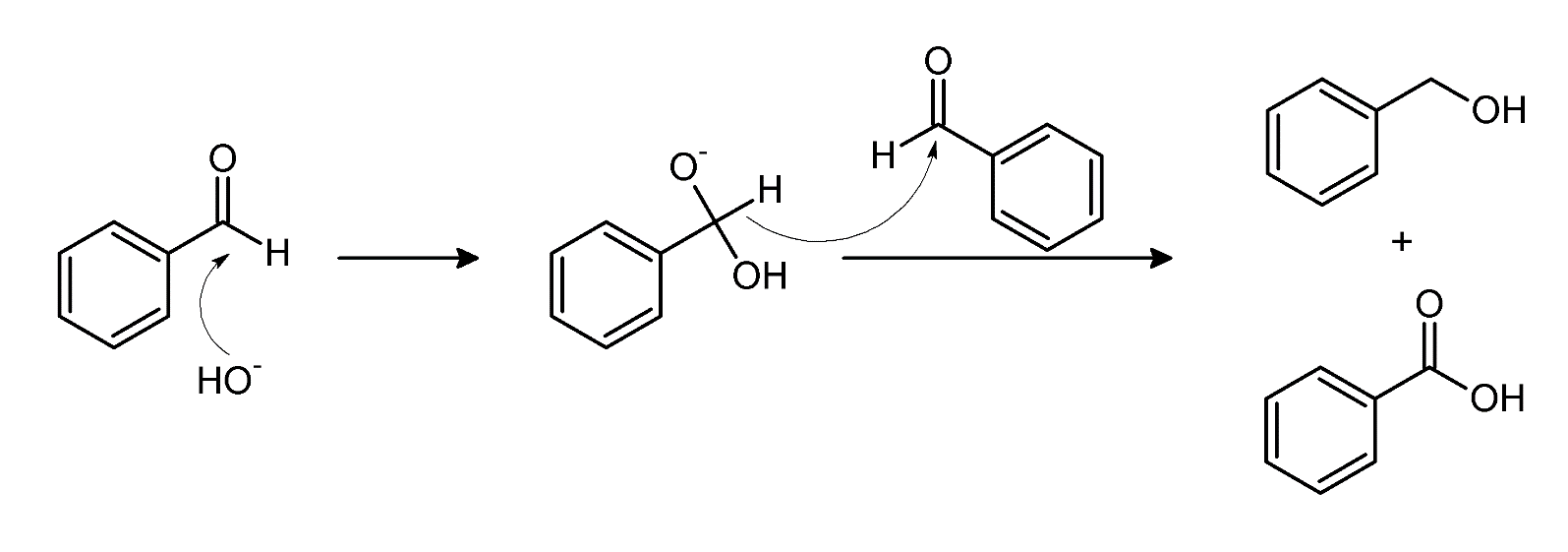 Βενζυλική αλκοόλη
Βενζοϊκόοξύ
βενζαλδεϋδη
HCHO CH3OH και HCOOH
15
Αλειφατικές Αλδεϋδες - ΚετόνεςΧημικές ιδιότητες 2/7
δεν επηρεάζονται διπλοί δεσμοί, που τυχόν υπάρχουν στο μόριο
Αναγωγή αλδεϋδών και κετονών
Αναγωγικά αντιδραστήρια
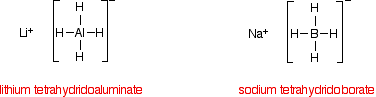 Η2        ή
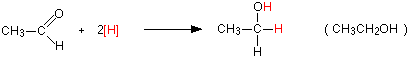 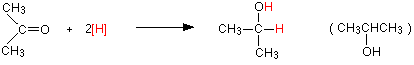 16
Αλειφατικές Αλδεϋδες - ΚετόνεςΧημικές ιδιότητες 3/7
Οξείδωση αλδεϋδών
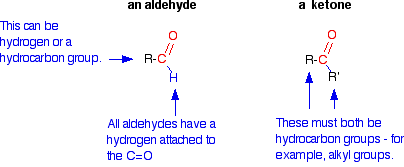 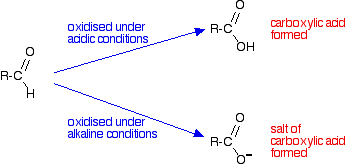 17
chervinchua.wikispaces.com
Αλειφατικές Αλδεϋδες - ΚετόνεςΧημικές ιδιότητες 4/7
Οξείδωση αλδεϋδών- Αντιδραστήριο Tollens
Περιέχει [Ag(NH3)2]+.
NaOH
π. NH3
AgNO3
AgOH
[Ag(NH3)2]+.
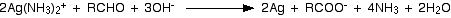 Κάτοπτρο Ag
Οξείδωση αλδεϋδών- Αντιδραστήριο Fehling
Περιέχει ιόντα  Cu2+ σε αλκαλικό περιβάλλον
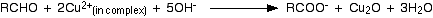 Σκούρο κόκκινο ίζημα
18
Αλειφατικές Αλδεϋδες - ΚετόνεςΧημικές ιδιότητες 5/7
Προσθήκη αζωτούχων ενώσεων
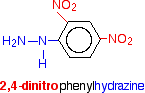 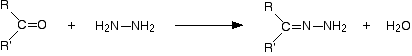 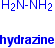 υδραζόνη
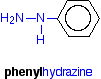 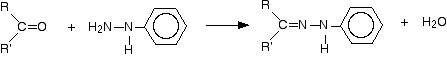 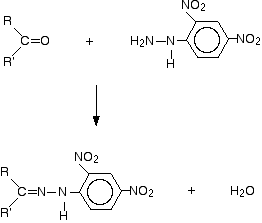 φαινυλυδραζόνη
NH2OH
hydroxylamine
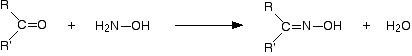 2,4-dinitrophenylhydrazone
οξίμη
κίτρινο ίζημα
(ανίχνευση αλδεϋδης ή κετόνης)
19
Αλειφατικές Αλδεϋδες - ΚετόνεςΧημικές ιδιότητες 6/7
Αντίδραση ιωδοφορμίου ( ανίχνευση 
Ακεταλδεύδη και μεθυλοκετόνες
CH3-C=O)
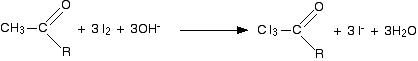 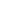 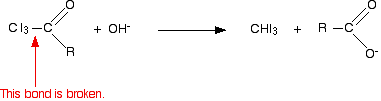 Συνολικά:
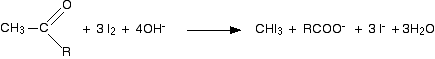 20
Αλειφατικές Αλδεϋδες - ΚετόνεςΧημικές ιδιότητες 7/7
Αντίδραση Wittig
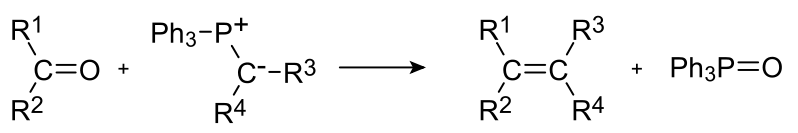 αλκένιο
“Wittig Reaktion”,  από Roland1952 διαθέσιμο ως κοινό κτήμα
21
Κετόνες στον οργανισμό 1/2
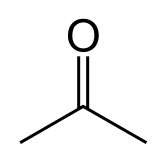 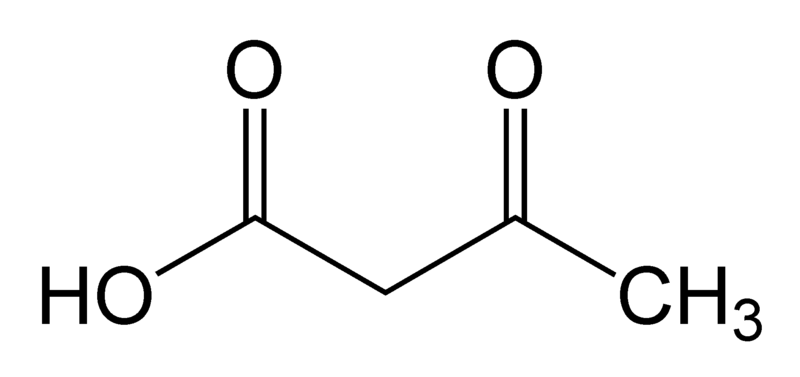 acetone
acetoacetic acid
“Acetone-2D-skeletal”,  από Jynto διαθέσιμο ως κοινό κτήμα
“Acetone-2D-skeletal”,  από Jynto διαθέσιμο ως κοινό κτήμα
«Καύσιμα» για τους ιστούς,
Υπόστρωμα για σύνθεση λιπιδίων στον εγκέφαλο,
Αυξάνουν το μεταβολισμό,
Μειώνουν την παραγωγή ελευθέρων ριζών.
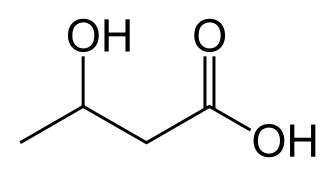 beta-hydroxybutyric acid
“Beta-Hydroxybutyric acid-2D-skeletal”,  από Fvasconcellos διαθέσιμο ως κοινό κτήμα
22
Κετόνες στον οργανισμό 2/2
Η αυξημένη παρουσία κετονών στον οργανισμό οφείλεται σε:
Εξαντλητικές δίαιτες για απώλεια βάρους,
Εγκυμοσύνη,
Υπογλυκαιμία σε άτομα με σακχαρώδη διαβήτη,
Υψηλό ζάχαρο αίματος,
Ασθένεια / Άγχος,
Άσκηση.
Αν τα επίπεδα γλυκόζης και κετονών είναι υψηλά και το σώμα αφυδατωμένο, η χημική ισορροπία του οργανισμού διαταράσσεται και προκαλείται κετοοξέωση, η οποία μπορεί να επιφέρει και τον θάνατο.
23
Τέλος Ενότητας
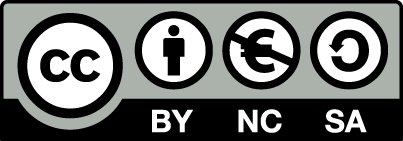 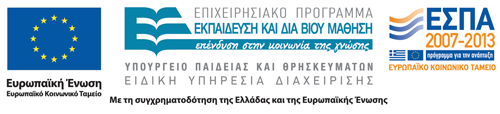 Σημειώματα
Σημείωμα Αναφοράς
Copyright Τεχνολογικό Εκπαιδευτικό Ίδρυμα Αθήνας, Χριστίνα Φούντζουλα 2014. Χριστίνα Φούντζουλα. «Οργανική Χημεία. Ενότητα 6: Αλδεΰδες – Κετόνες». Έκδοση: 1.0. Αθήνα 2014. Διαθέσιμο από τη δικτυακή διεύθυνση: ocp.teiath.gr.
Σημείωμα Αδειοδότησης
Το παρόν υλικό διατίθεται με τους όρους της άδειας χρήσης Creative Commons Αναφορά, Μη Εμπορική Χρήση Παρόμοια Διανομή 4.0 [1] ή μεταγενέστερη, Διεθνής Έκδοση.   Εξαιρούνται τα αυτοτελή έργα τρίτων π.χ. φωτογραφίες, διαγράμματα κ.λ.π., τα οποία εμπεριέχονται σε αυτό. Οι όροι χρήσης των έργων τρίτων επεξηγούνται στη διαφάνεια  «Επεξήγηση όρων χρήσης έργων τρίτων». 
Τα έργα για τα οποία έχει ζητηθεί άδεια  αναφέρονται στο «Σημείωμα  Χρήσης Έργων Τρίτων».
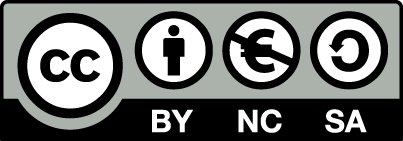 [1] http://creativecommons.org/licenses/by-nc-sa/4.0/ 
Ως Μη Εμπορική ορίζεται η χρήση:
που δεν περιλαμβάνει άμεσο ή έμμεσο οικονομικό όφελος από την χρήση του έργου, για το διανομέα του έργου και αδειοδόχο
που δεν περιλαμβάνει οικονομική συναλλαγή ως προϋπόθεση για τη χρήση ή πρόσβαση στο έργο
που δεν προσπορίζει στο διανομέα του έργου και αδειοδόχο έμμεσο οικονομικό όφελος (π.χ. διαφημίσεις) από την προβολή του έργου σε διαδικτυακό τόπο
Ο δικαιούχος μπορεί να παρέχει στον αδειοδόχο ξεχωριστή άδεια να χρησιμοποιεί το έργο για εμπορική χρήση, εφόσον αυτό του ζητηθεί.
Επεξήγηση όρων χρήσης έργων τρίτων
Δεν επιτρέπεται η επαναχρησιμοποίηση του έργου, παρά μόνο εάν ζητηθεί εκ νέου άδεια από το δημιουργό.
©
διαθέσιμο με άδεια CC-BY
Επιτρέπεται η επαναχρησιμοποίηση του έργου και η δημιουργία παραγώγων αυτού με απλή αναφορά του δημιουργού.
διαθέσιμο με άδεια CC-BY-SA
Επιτρέπεται η επαναχρησιμοποίηση του έργου με αναφορά του δημιουργού, και διάθεση του έργου ή του παράγωγου αυτού με την ίδια άδεια.
διαθέσιμο με άδεια CC-BY-ND
Επιτρέπεται η επαναχρησιμοποίηση του έργου με αναφορά του δημιουργού. 
Δεν επιτρέπεται η δημιουργία παραγώγων του έργου.
διαθέσιμο με άδεια CC-BY-NC
Επιτρέπεται η επαναχρησιμοποίηση του έργου με αναφορά του δημιουργού. 
Δεν επιτρέπεται η εμπορική χρήση του έργου.
Επιτρέπεται η επαναχρησιμοποίηση του έργου με αναφορά του δημιουργού
και διάθεση του έργου ή του παράγωγου αυτού με την ίδια άδεια.
Δεν επιτρέπεται η εμπορική χρήση του έργου.
διαθέσιμο με άδεια CC-BY-NC-SA
διαθέσιμο με άδεια CC-BY-NC-ND
Επιτρέπεται η επαναχρησιμοποίηση του έργου με αναφορά του δημιουργού.
Δεν επιτρέπεται η εμπορική χρήση του έργου και η δημιουργία παραγώγων του.
διαθέσιμο με άδεια 
CC0 Public Domain
Επιτρέπεται η επαναχρησιμοποίηση του έργου, η δημιουργία παραγώγων αυτού και η εμπορική του χρήση, χωρίς αναφορά του δημιουργού.
Επιτρέπεται η επαναχρησιμοποίηση του έργου, η δημιουργία παραγώγων αυτού και η εμπορική του χρήση, χωρίς αναφορά του δημιουργού.
διαθέσιμο ως κοινό κτήμα
χωρίς σήμανση
Συνήθως δεν επιτρέπεται η επαναχρησιμοποίηση του έργου.
Διατήρηση Σημειωμάτων
Οποιαδήποτε αναπαραγωγή ή διασκευή του υλικού θα πρέπει να συμπεριλαμβάνει:
το Σημείωμα Αναφοράς
το Σημείωμα Αδειοδότησης
τη δήλωση Διατήρησης Σημειωμάτων
το Σημείωμα Χρήσης Έργων Τρίτων (εφόσον υπάρχει)
μαζί με τους συνοδευόμενους υπερσυνδέσμους.
Χρηματοδότηση
Το παρόν εκπαιδευτικό υλικό έχει αναπτυχθεί στo πλαίσιo του εκπαιδευτικού έργου του διδάσκοντα.
Το έργο «Ανοικτά Ακαδημαϊκά Μαθήματα στο ΤΕΙ Αθήνας» έχει χρηματοδοτήσει μόνο την αναδιαμόρφωση του εκπαιδευτικού υλικού. 
Το έργο υλοποιείται στο πλαίσιο του Επιχειρησιακού Προγράμματος «Εκπαίδευση και Δια Βίου Μάθηση» και συγχρηματοδοτείται από την Ευρωπαϊκή Ένωση (Ευρωπαϊκό Κοινωνικό Ταμείο) και από εθνικούς πόρους.
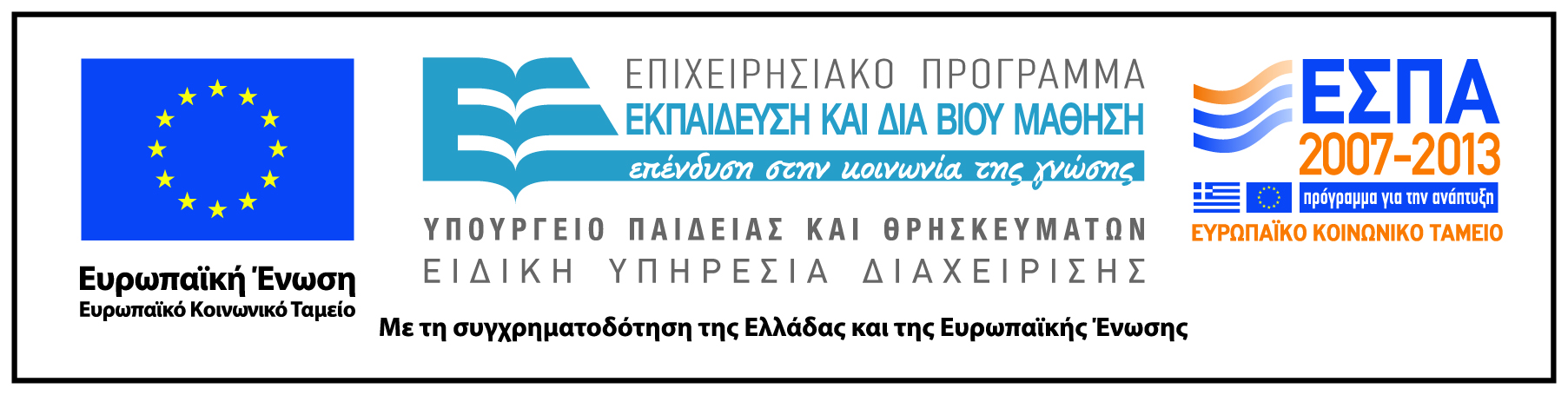